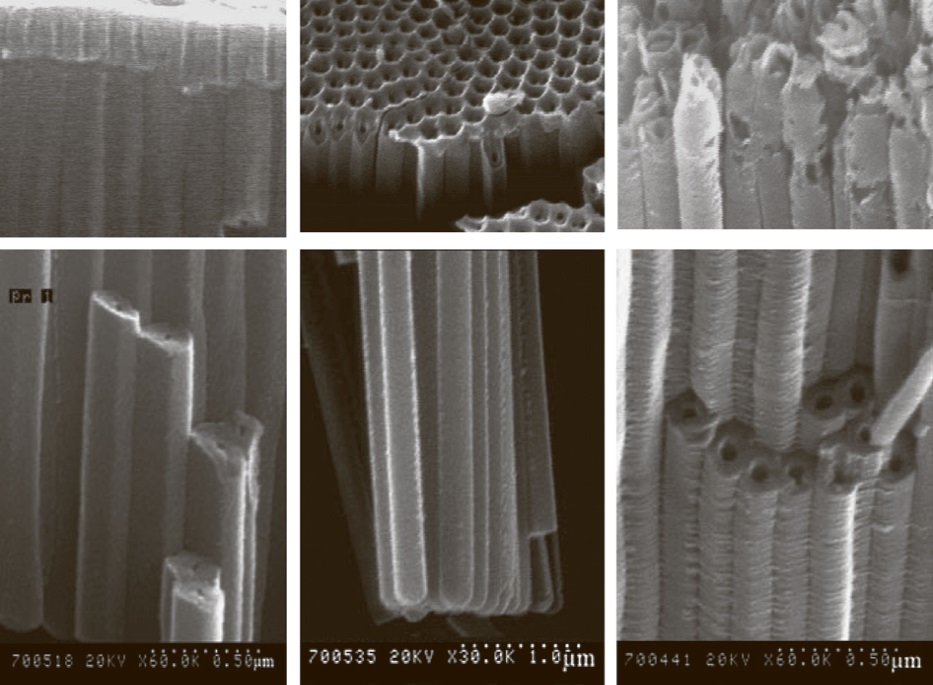 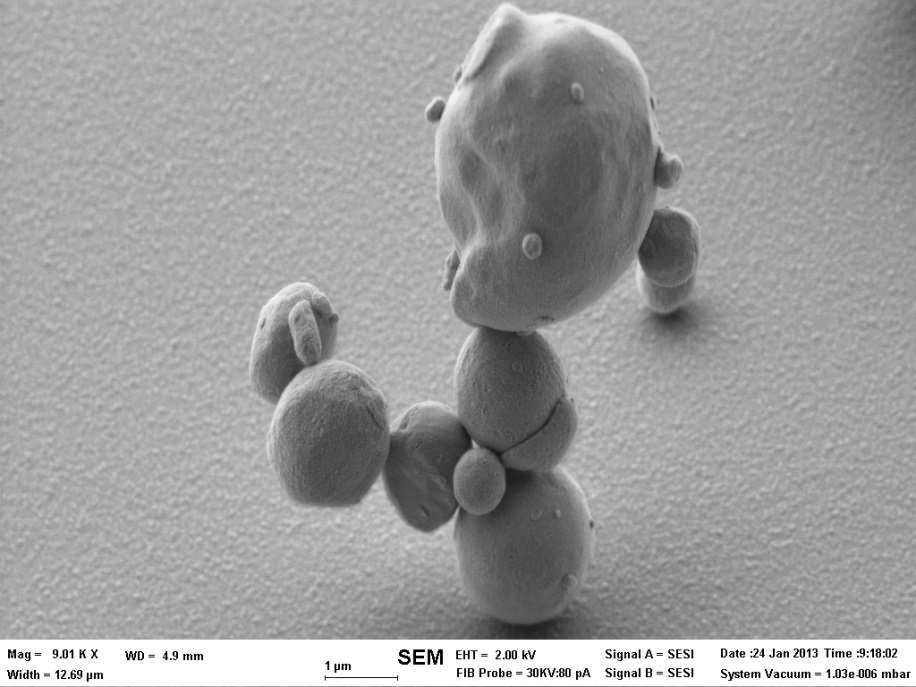 ЭЛЕКТРОХИМИЧЕСКОЕ ПОЛУЧЕНИЕ 
НАНОМАТЕРИАЛОВ
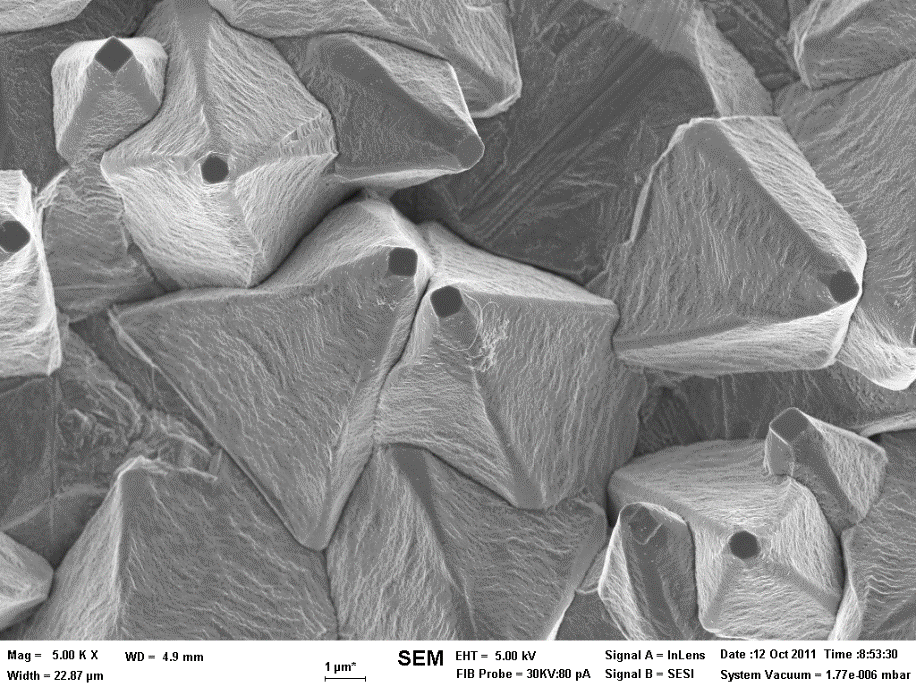 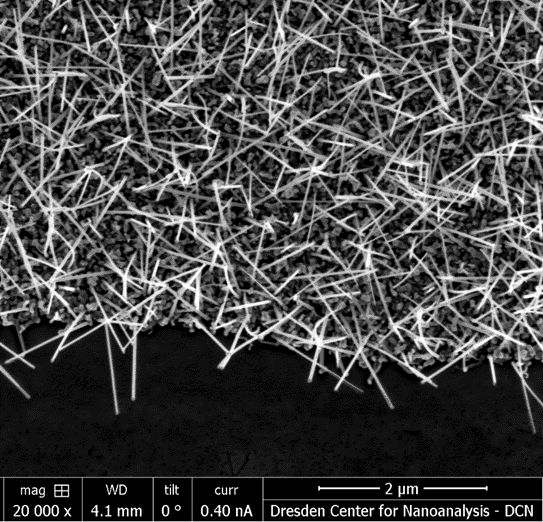 Галеева А.К.